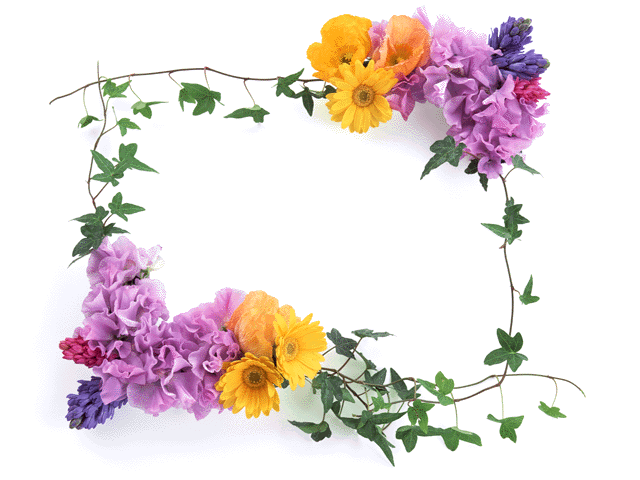 LUYỆN TỪ VÀ CÂU: DANH TỪ
Luyện từ và câu
DANH TỪ
I/Nhận xét
Bài 1: Tìm các từ chỉ sự vật trong đoạn thơ sau:
	            Mang theo truyện cổ tôi đi
              Nghe trong cuộc sống thầm thì tiếng xưa
                        Vàng cơn nắng, trắng cơn mưa
              Con sông chảy có rặng dừa nghiêng soi
                        Đời cha ông với đời tôi
              Như con sông với chân trời đã xa
                       Chỉ còn truyện cổ thiết tha
              Cho tôi nhận mặt ông cha của mình.
- Em hãy đọc lại các từ chỉ sự vật vừa tìm được.
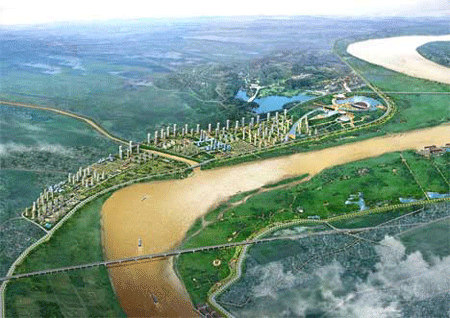 cơn mưa
dòng sông
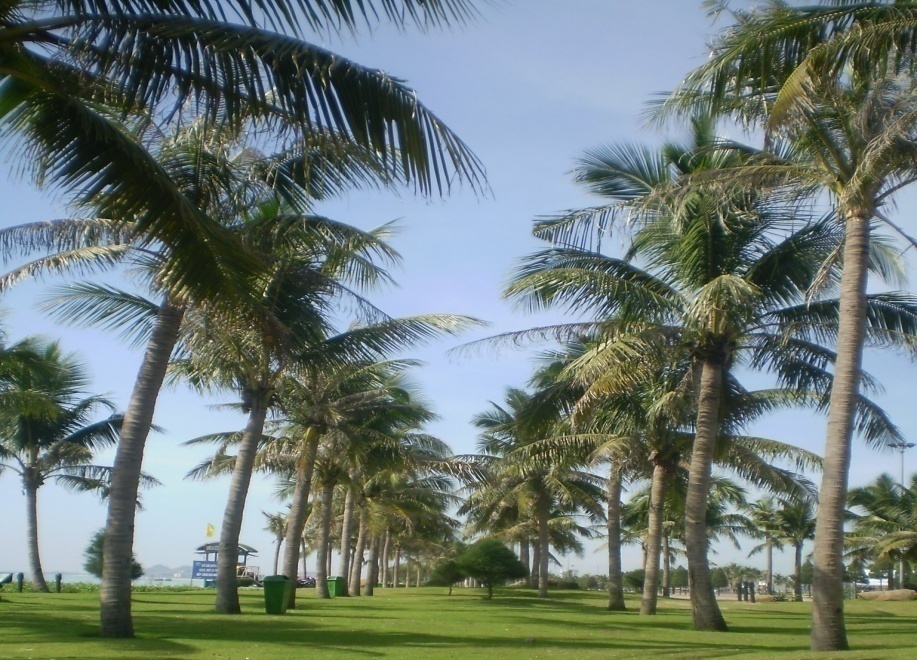 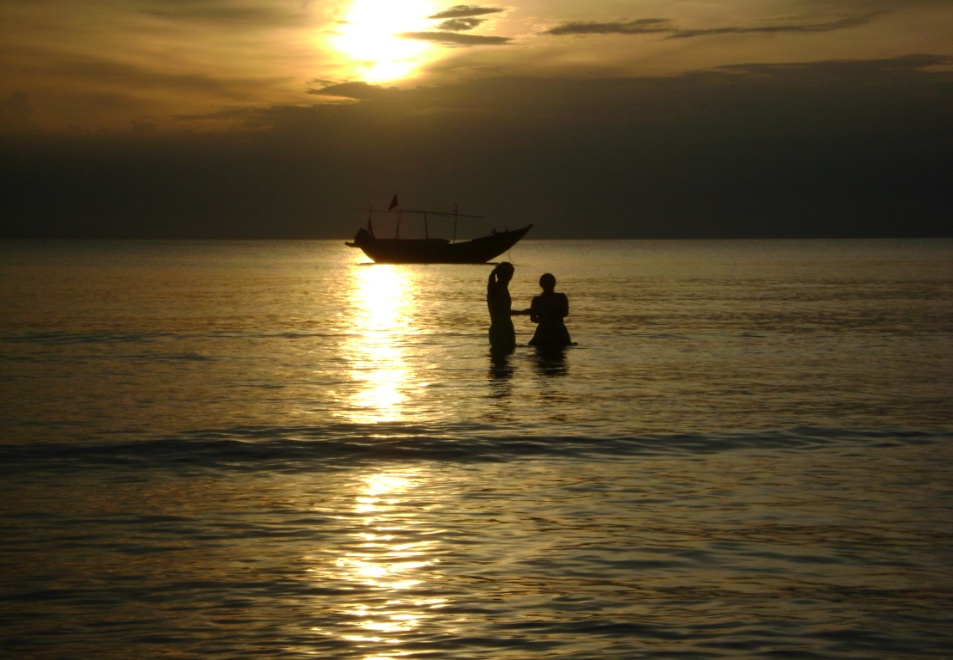 rặng dừa
chân trời
Luyện từ và câu
DANH TỪ
I/Nhận xét
* Bài 2: Xếp các từ em mới tìm được vào nhóm thích hợp.
Luyện từ và câu
DANH TỪ
I/Nhận xét
* Bài 2: Xếp các từ em mới tìm được vào nhóm thích hợp.
Đây là các danh từ
* Danh từ chỉ khái niệm: biểu thị những cái chỉ có trong nhận thức của con người, không có hình thù, không chạm vào hay ngửi, nếm, nhìn… được.
* Danh từ chỉ đơn vị: biểu thị những đơn vị được dùng để tính đếm sự vật 
    VD: tính mưa bằng cơn; tính dừa bằng rặng hay cây…
Luyện từ và câu
DANH TỪ
II/ Ghi nhớ
* Bài 2: Xếp các từ em mới tìm được vào nhóm thích hợp.
*  Danh từ là những từ chỉ sự vật( người, vật, hiện tượng, khái niệm hoặc đơn vị).
Luyện từ và câu
DANH TỪ
II/ Luyện tập
* Bài 1(53): Tìm danh từ chỉ khái niệm trong các số danh từ được in đậm dưới đây.
     Một điểm nổi bật trong đạo đức của Chủ tịch Hồ Chí Minh là lòng thương người … Chính vì thấy nước mất, nhà tan… mà Người đã ra đi học tập kinh nghiệm của cách mạng thế giới để về giúp đồng bào.
* Các danh từ chỉ khái niệm: điểm; đạo đức; lòng; kinh nghiệm; cách mạng.
* Bài 2(53): Đặt câu với một danh từ chỉ khái niệm em vừa tìm được.
Luyện từ và câu
DANH TỪ
* Củng cố - Dặn dò
*  Danh từ là những từ chỉ sự vật( người, vật, hiện tượng, khái niệm hoặc đơn vị).